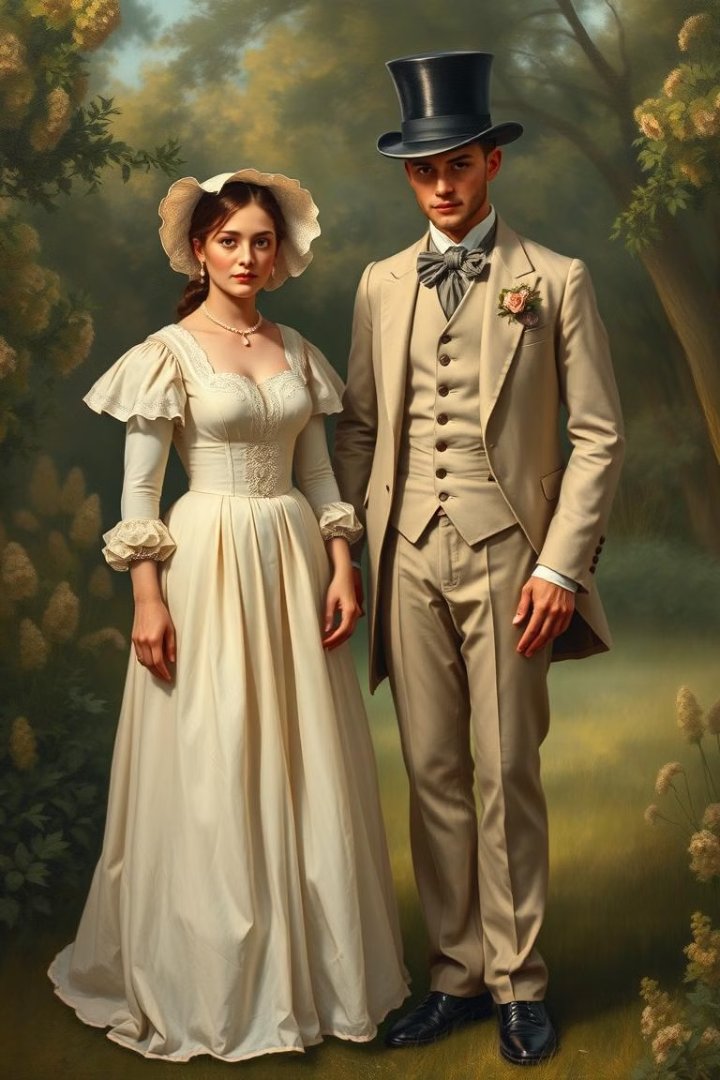 Victorian Period in British Literature
The Victorian era was a time of great change and upheaval in Britain. This period spans the reign of Queen Victoria, from 1837 to 1901.
Introduction
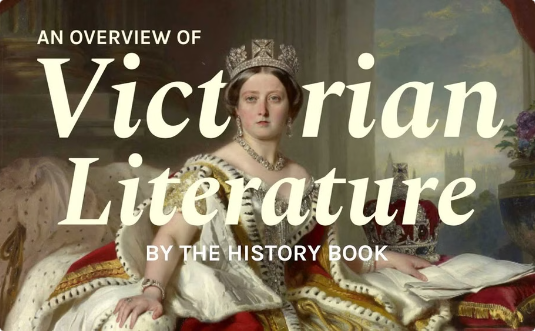 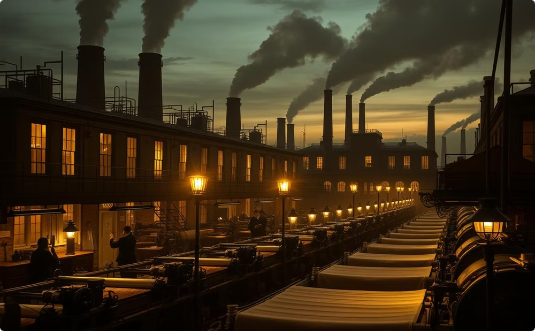 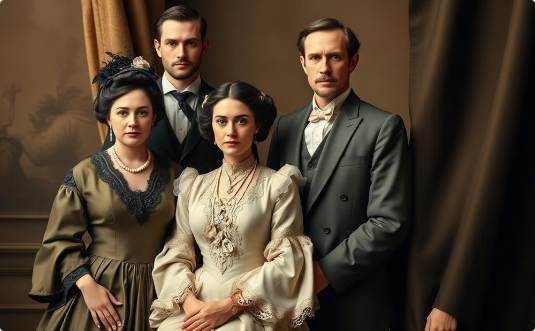 Social Commentary
Industrial Revolution
Family Values
Victorian literature often addressed social issues of the time, including poverty, inequality, and exploitation.
The Industrial Revolution transformed society and had a significant impact on Victorian literature.
Victorian society placed great importance on family and social respectability.
The Victorian Age
The Victorian Era spanned Queen Victoria’s reign from 1837 to 1901. This period witnessed a surge in industrialization and urbanization. Rapid technological advancements, especially in transportation and communication, transformed Britain.
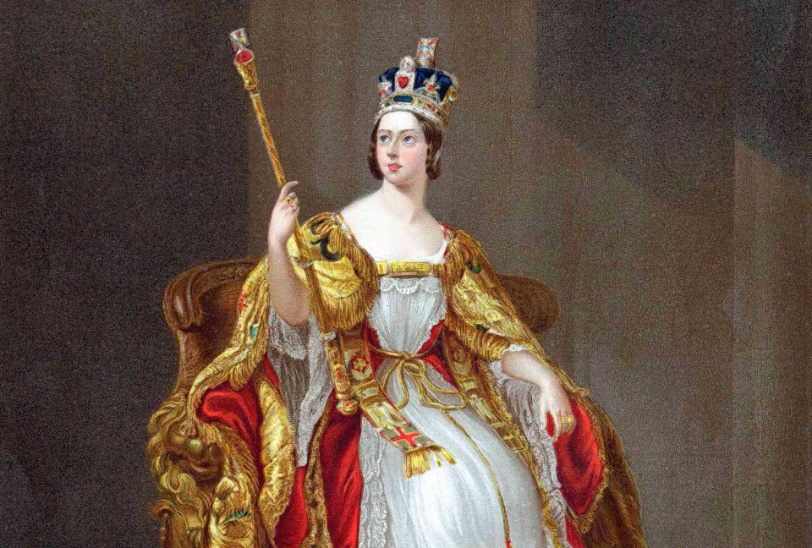 The era also saw a rise in social and political reforms, including the abolition of slavery, the extension of suffrage, and the development of a national education system.
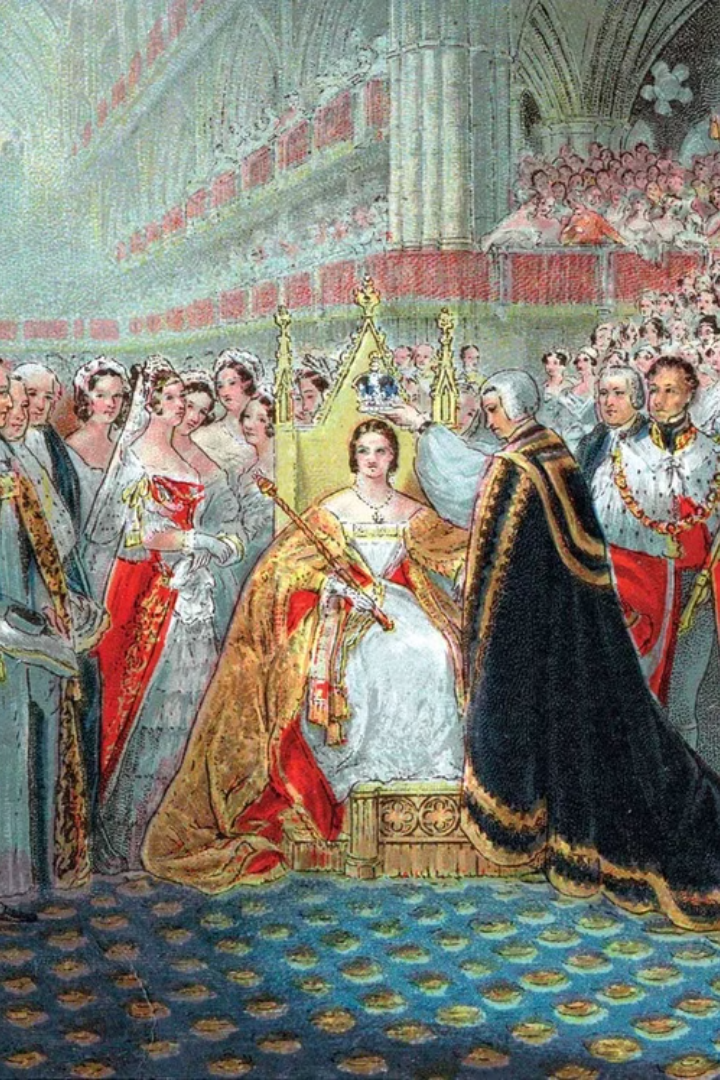 Victorian representation
Victorian literature often incorporated visual representation into its narratives to explore themes of social change and the impact of industrialization on society.
The widespread use of visual imagery served as a powerful tool to depict the realities of Victorian life, fostering a deeper understanding of the historical context.
Queen Victoria and the Victorian Temper
A Symbol of the Age
A Transition Period
Queen Victoria reigned from 1837 to 1901, a period of great change and progress in Britain.
Victoria's reign witnessed a shift from traditional agrarian society to a modern, industrialized nation.
Her long reign shaped the Victorian era, embodying its values of earnestness, morality, and domesticity.
This transition brought both challenges and opportunities, leading to social and economic changes that defined the Victorian era.
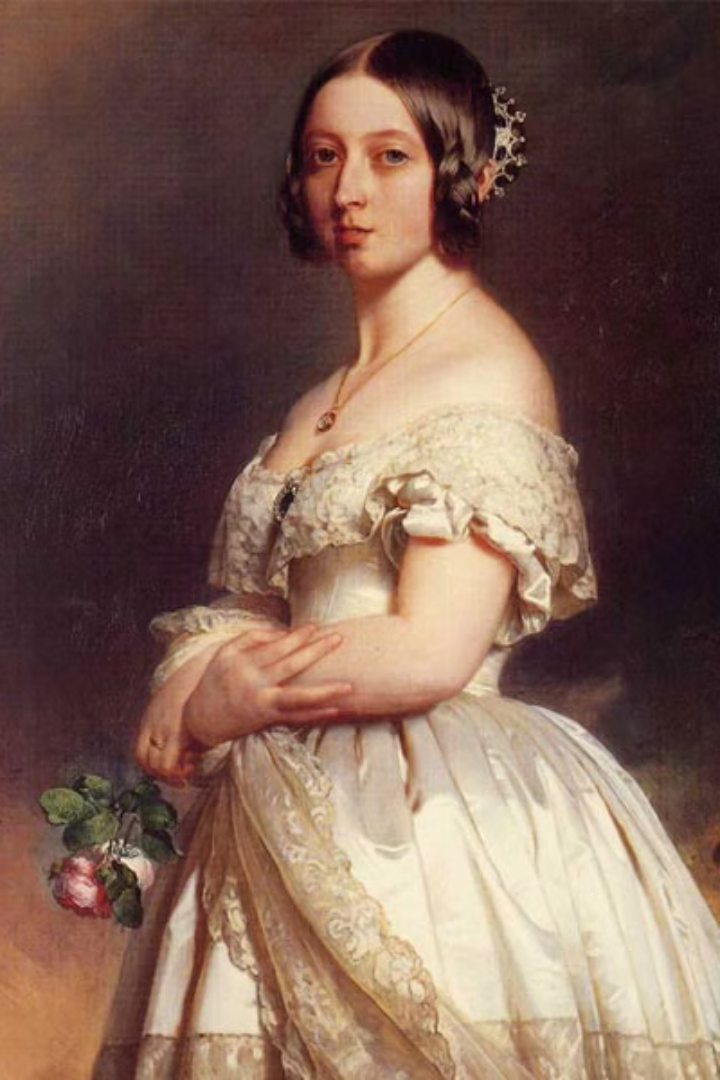 Queen Victoria's Life and Reign
Longest Reign
Early Years
Queen Victoria reigned for 63 years, longer than any other monarch in British history (at her time, of course).
Victoria became queen at age 18. She was known for her grace, poise, and artistic talent.
Marriage and Grief
Victorian Era
Victoria married Prince Albert in 1840. After his death in 1861, she wore black for the rest of her life.
Victoria's reign was marked by significant social, economic, and political change.
Historical Background
1. Urban Growth
2. Economic Shift
1
2
During Queen Victoria's reign, England experienced rapid population growth and urbanisation. London became a hub of economic activity, attracting migrants and transforming into a cosmopolitan city.
England transitioned from an agrarian society to an industrial one, with the rise of factories and the decline of traditional rural economies. The shift from land ownership to industrial capitalism was profound.
3. Rise of Imperialism
4. Social Change
3
4
Victoria's reign saw England become the world's foremost imperial power, with colonies across the globe. This expansion brought wealth and influence, but also raised ethical questions about colonial practices.
The industrial revolution brought about social changes, with new technologies and economic opportunities. This period also saw the rise of social movements advocating for workers' rights and reform.
Visual Representation of the Empire
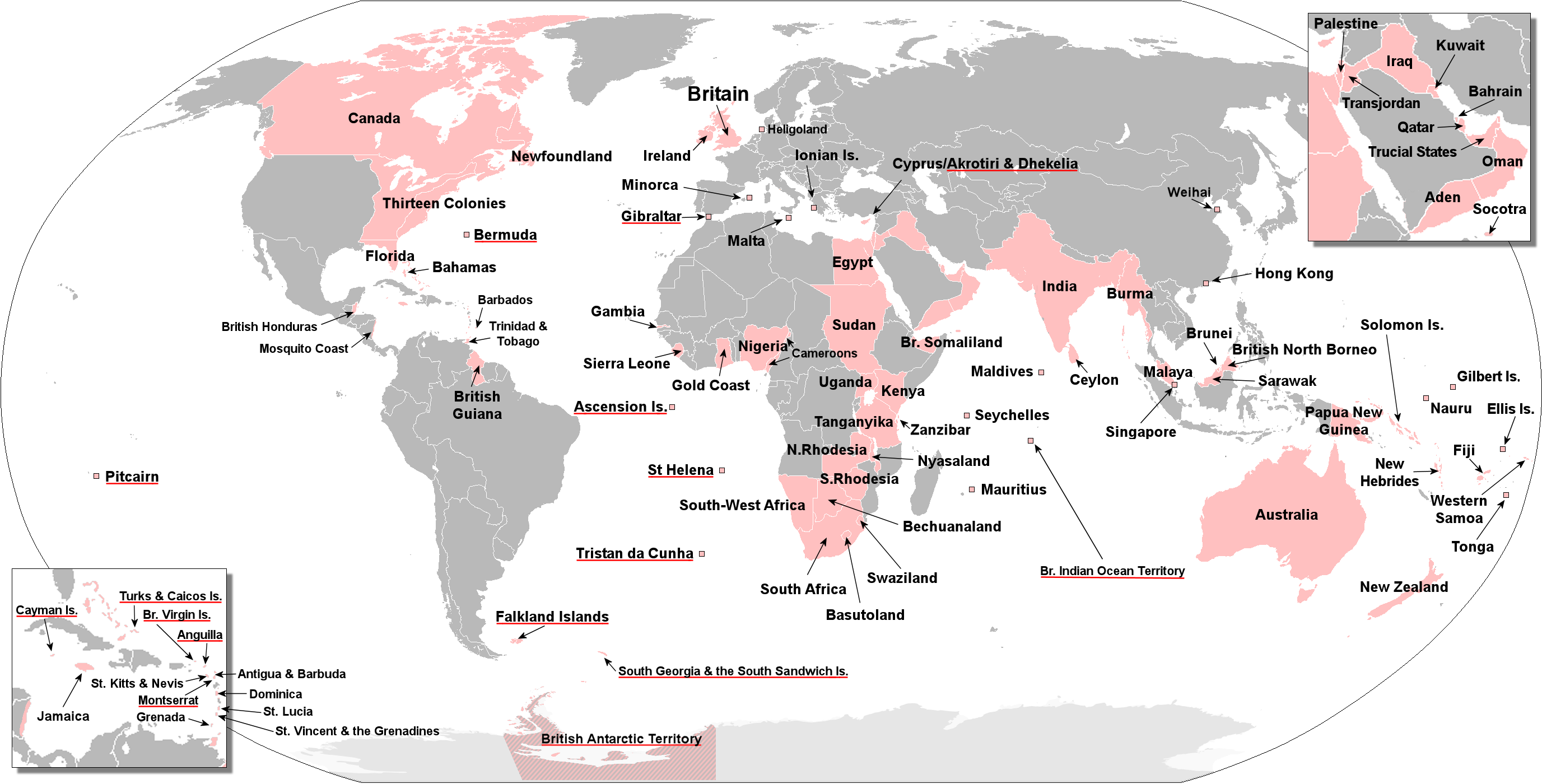 Visual Representation of the Empire
The image highlights the vast geographical reach of the British Empire. It stretched across continents, encompassing territories in North America, Africa, Asia, and Oceania.
The Growth of the British Empire
Expansion Overseas
Trade and Colonization
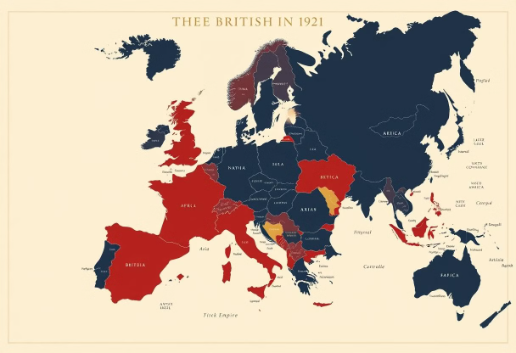 England's imperial ambitions led to the expansion of its territory across the globe. The empire included territories in North America, Australia, Africa, and Asia.
The British built a powerful navy to facilitate trade and protect their colonial interests. This enabled them to establish trading posts and settlements around the world, leading to further expansion of the empire.
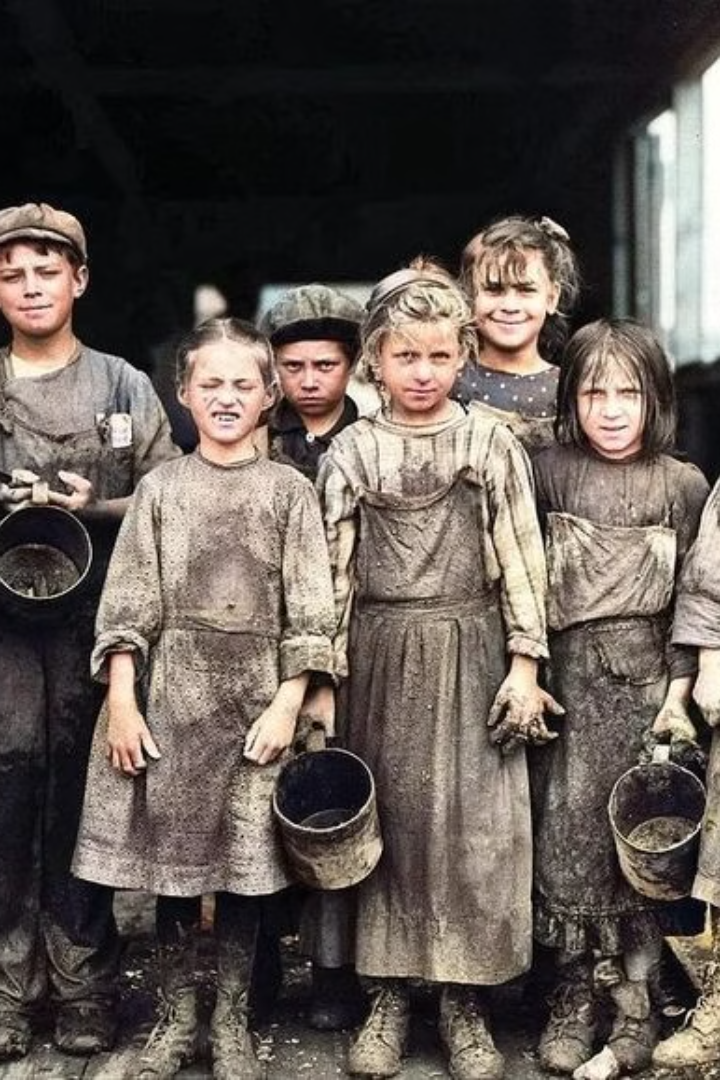 Social Background: The Dehumanizing Effects of the Industrial Revolution
The Industrial Revolution brought about a period of significant social and economic change. However, this rapid industrialisation resulted in various negative impacts on the working class.
Factory work was often dangerous and repetitive, leading to physical and psychological exhaustion. Long hours, low wages, and harsh conditions left workers feeling alienated and devalued.
Child Labour
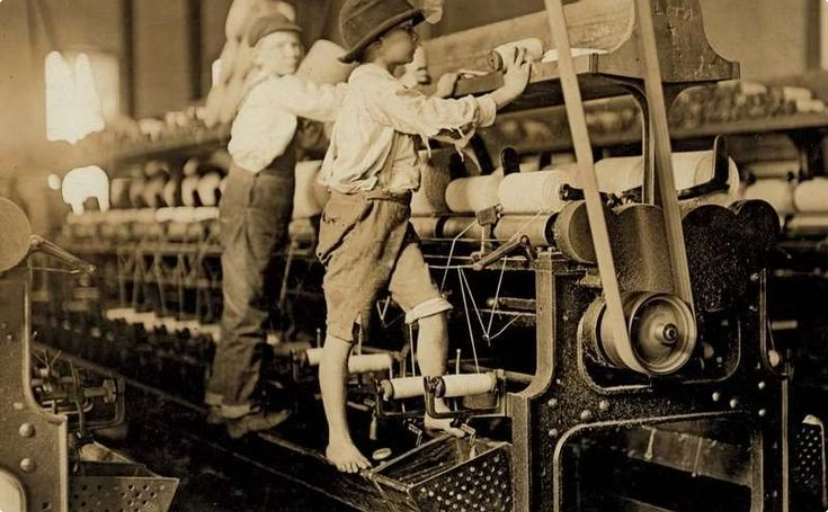 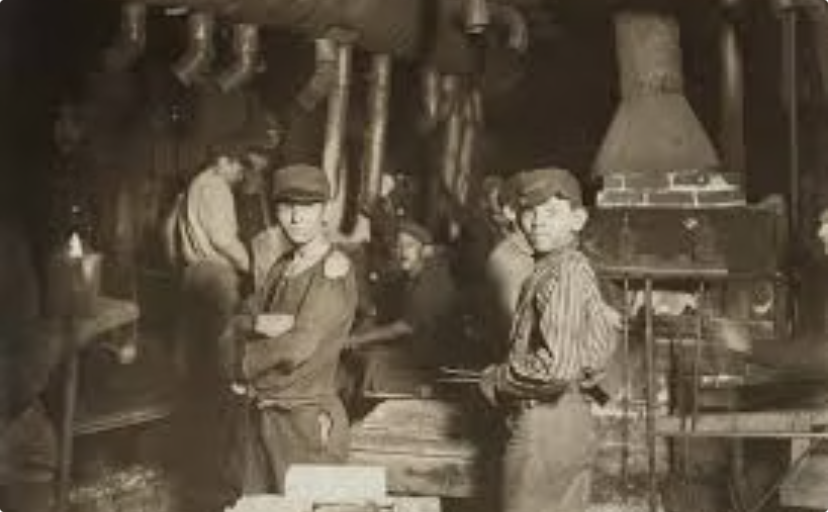 Exploitation of Children
Social Reform Movements
The Victorian era was a time of great industrial growth, but it also witnessed the exploitation of children in factories and mines.
The Victorian Era was marked by a surge of social reform movements. Child labour was a prevalent issue, with children often working in dangerous and exploitative conditions. The Industrial Revolution's impact on working class families was profound. This era witnessed a significant shift in society, and the emergence of reform movements aimed at addressing the plight of the working class.
Challenges to Religious Belief
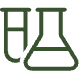 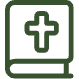 Science
Higher Criticism
The development of science in the nineteenth century posed challenges to traditional religious beliefs.
A new approach to biblical study, known as Higher Criticism, emerged.
Charles Darwin's theories of evolution, particularly his works The Origin of Species (1859) and The Descent of Man (1871), challenged the literal interpretation of the Bible and raised questions about the nature of humanity and God's role in creation.
This method examined the Bible as a text of history, analyzing its sources, authorship, and development over time.
The application of scientific methods to the study of the Bible, including geology and astronomy, contributed to a more critical and historical understanding of its content.
Thomas Henry Huxley, a prominent biologist and defender of Darwinism, became known as "Darwin's bulldog" for his outspoken advocacy of evolutionary theory.
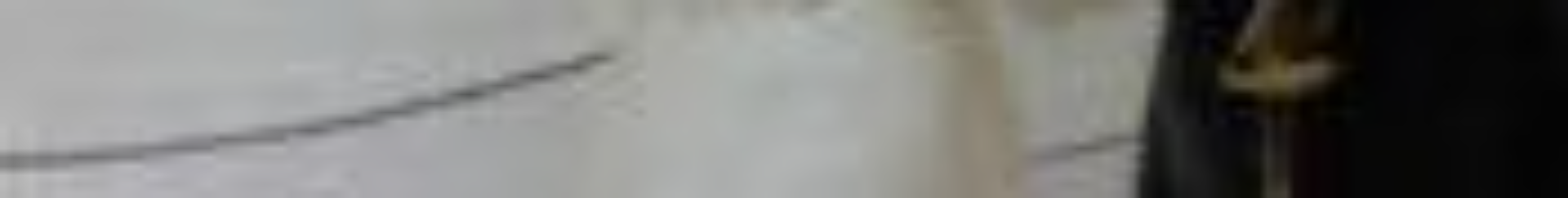 The Role of Women
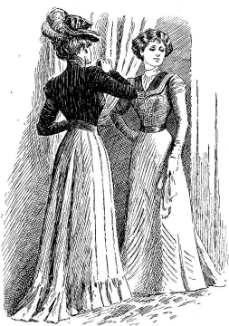 The Woman Question
Changing Conditions of Women’s Work
1
2
The term ‘The Woman Question’ is used to describe the debate that took place throughout the 19th century about women’s rights, roles, and responsibilities in society.
The Industrial Revolution created significant changes to women’s work, with new opportunities emerging in factories and mines.
Legislation
Divorce and Matrimonial Causes Act
3
4
The Factory Acts and the Custody Act brought about significant changes to the legal rights of women.
The act was passed in 1857 to introduce a legal framework for divorces, granting women greater access to legal remedies in cases of marital breakdown.
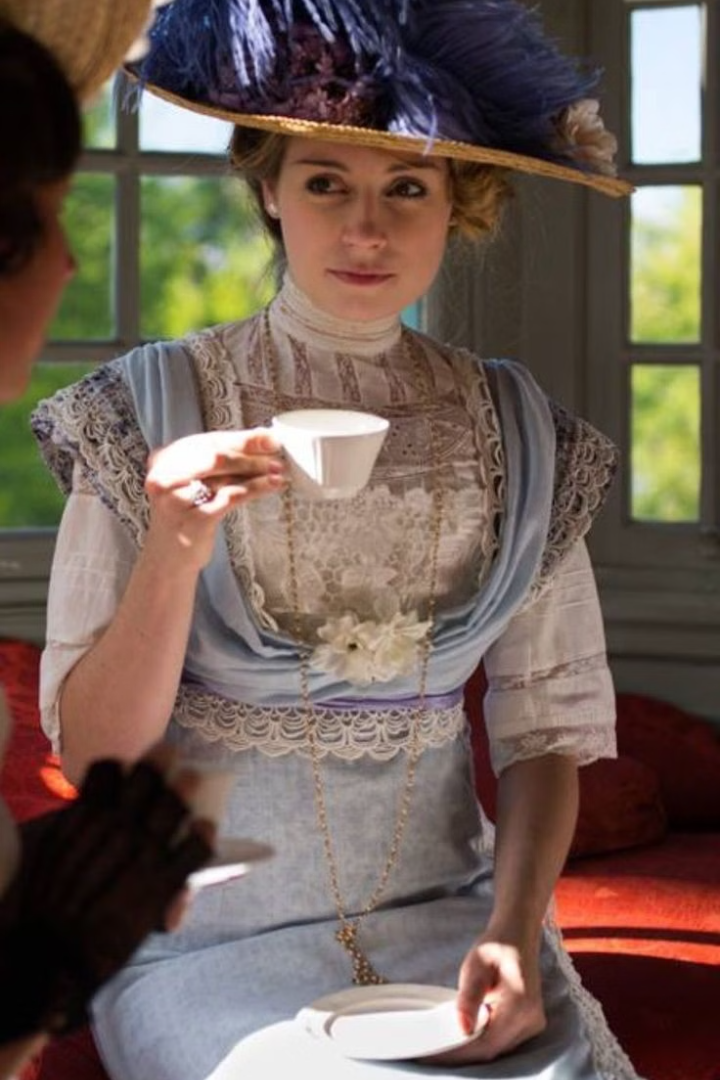 Images Depicting Women's Roles
The Victorian era was a time of great change for women. These images showcase a glimpse into their changing roles within British society.
The photographs capture women engaging in diverse activities, reflecting their participation in both domestic and public spheres.
Educational Opportunities for Women
Early Developments
Expanding Access
Universities and Colleges
The first women's college, Queen's College, was founded in 1848 in London. The institution provided women with a university-level education, offering courses in subjects such as literature, history, and languages. The college aimed to address the lack of educational opportunities for women in Victorian society.
Towards the end of Queen Victoria's reign, the landscape of higher education for women transformed. Women could pursue degrees at twelve different university colleges, representing a significant expansion of opportunities.
These institutions included prestigious universities like Oxford and Cambridge, which began to admit women in the late 19th century. This shift reflected a gradual recognition of women's intellectual capabilities and their right to higher education.
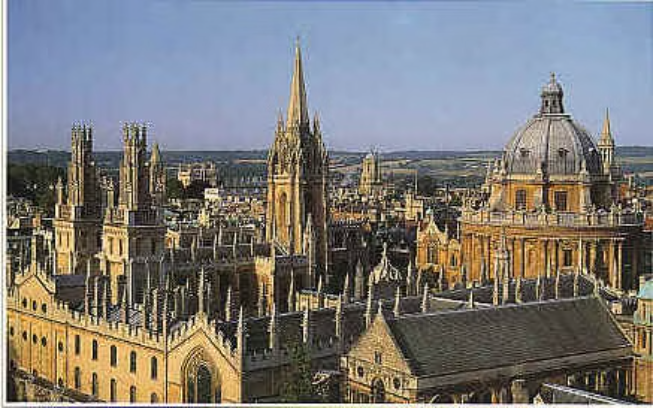 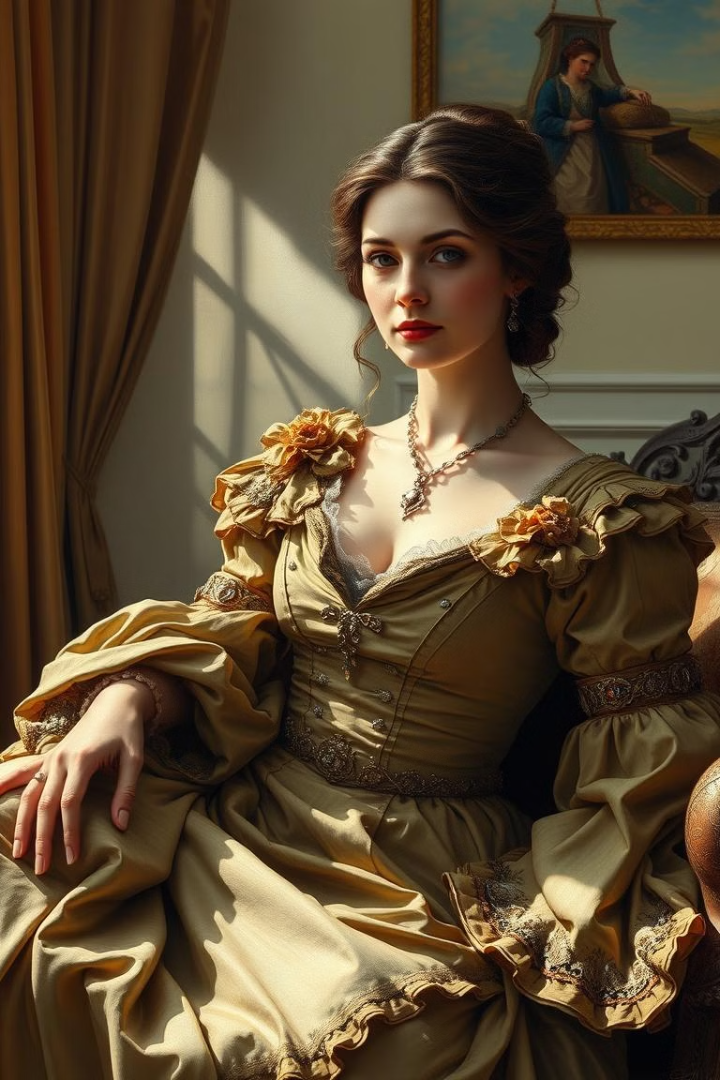 Working Conditions for Women
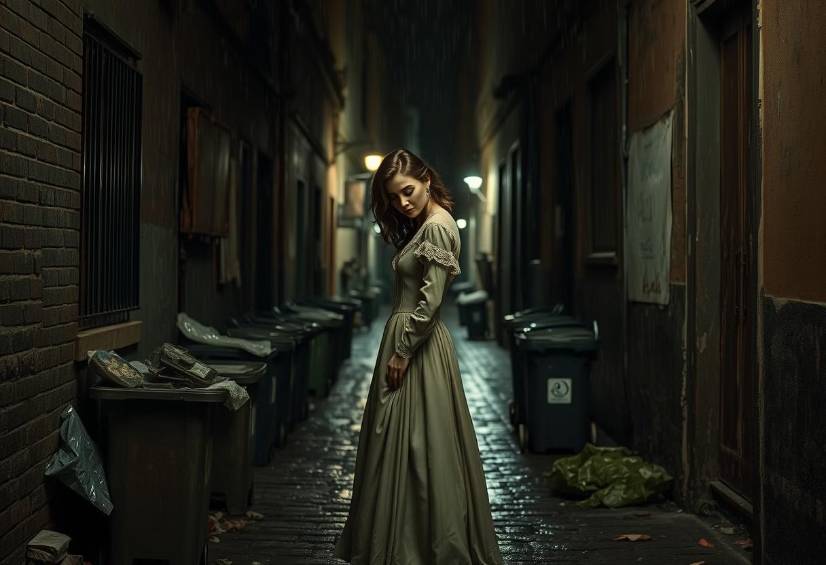 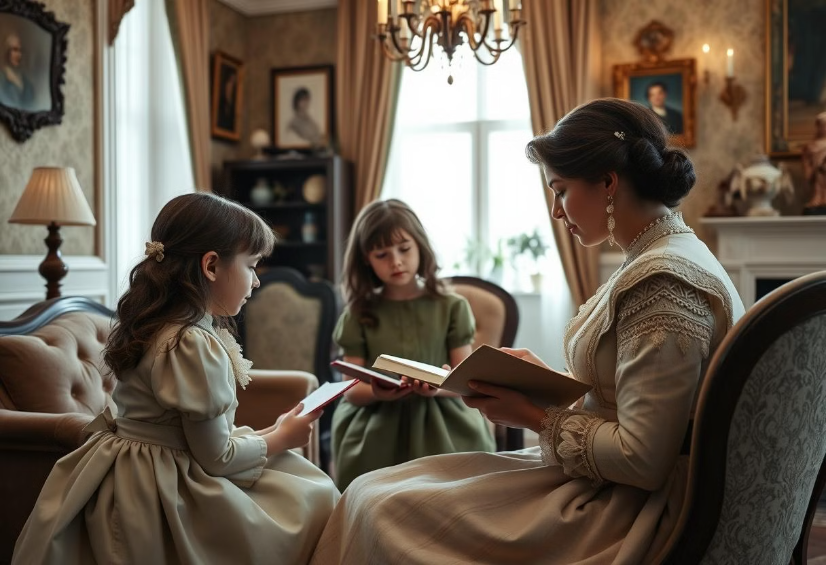 Prostitution
Governesses
Poor working conditions and low pay meant many women turned to prostitution. These women were often seen as the lowest members of society.
The only reputable job for a middle-class woman was being a governess. They were employed to educate children and maintain social decorum.
Victorian Women and the Home
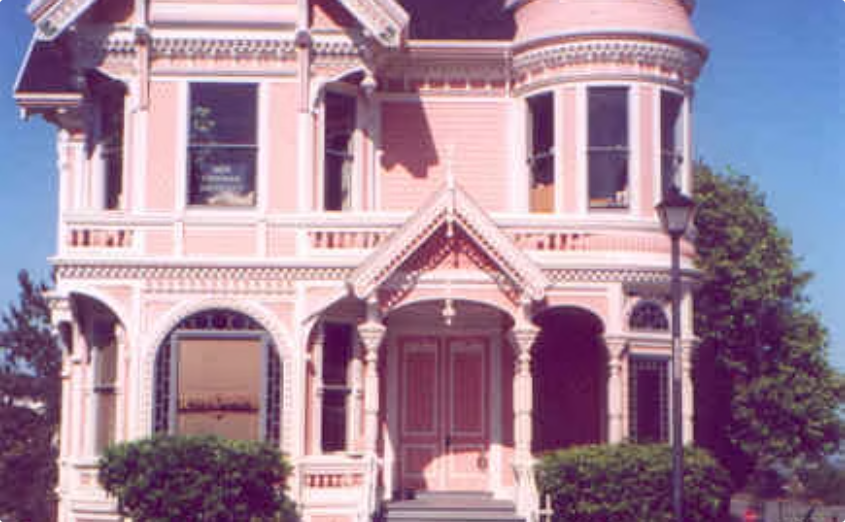 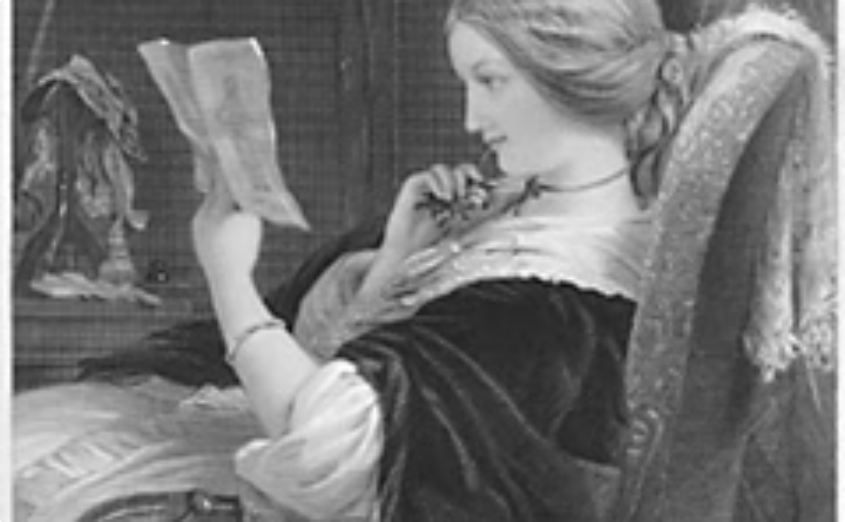 Domesticity and the Ideal Home
Role of the Victorian Woman
Victorian society placed a strong emphasis on domesticity. Women were expected to create a comfortable and harmonious home environment. This domestic space was seen as a refuge for men from the pressures of work and the outside world.
The Victorian woman was expected to be a wife and mother, responsible for managing the household, raising children, and maintaining a respectable home. This domestic sphere was seen as the ideal environment for women, where they could exercise their feminine virtues of nurturing, kindness, and morality.
Literacy, Publication, and Reading
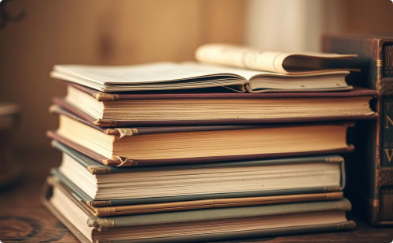 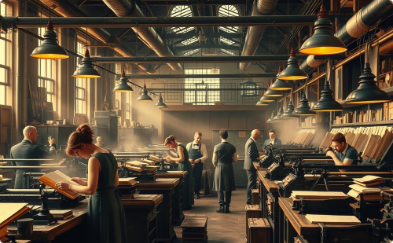 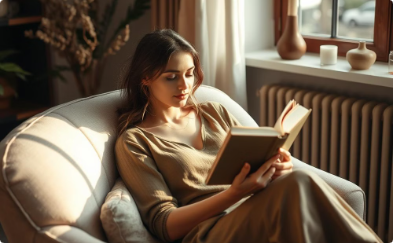 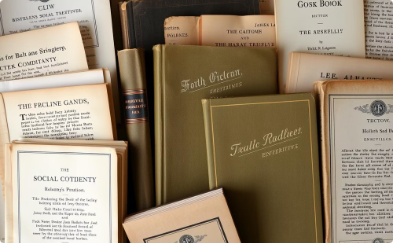 Increased Literacy
Growth of the Periodical
Serialised Literature
Social Commentary
By the end of the Victorian era, literacy had become almost universal. This was due to compulsory national education, which required children to attend school until the age of ten.
Novels and short fiction were increasingly published in serial form, allowing readers to follow stories over time. This format captivated audiences and contributed to the widespread popularity of literature.
The reading public expected literature to address social issues. Authors often used their work to critique societal problems and advocate for change.
Technological advances led to an explosion of reading materials, including newspapers, periodicals, and books. The periodical industry grew significantly, providing a platform for diverse voices and opinions.
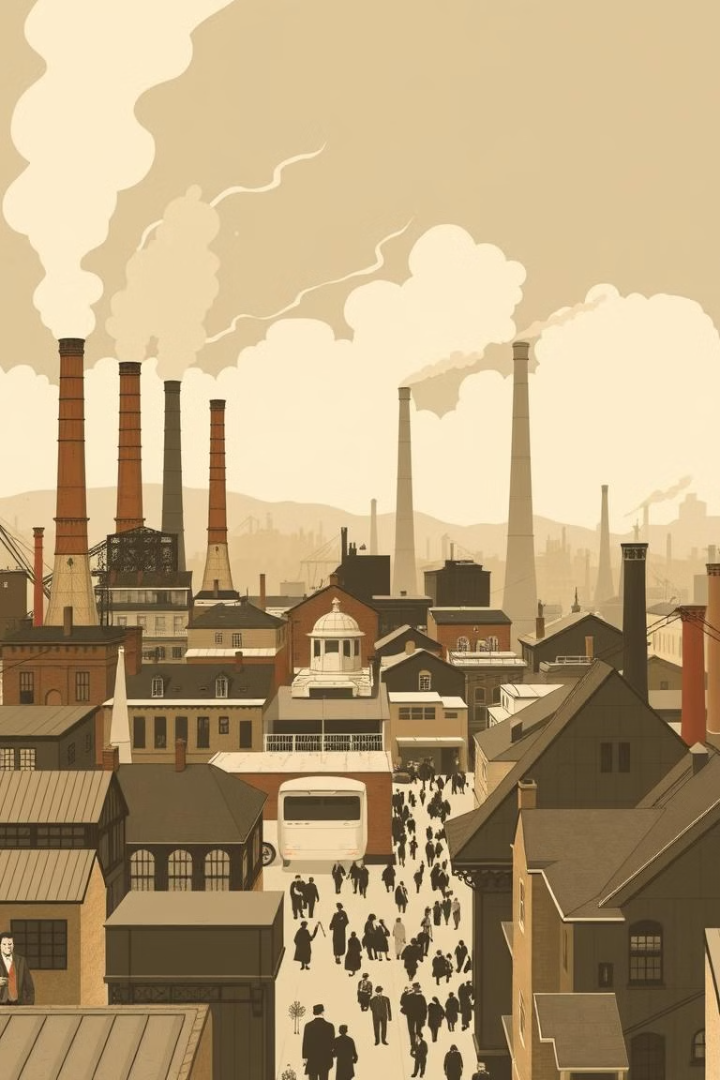 Victorian Literature
Expanding Empire
Social Issues
1
2
Victorian literature often reflected the British Empire's growth, exploring themes of colonialism, imperialism, and the "White Man's Burden".
The era saw a surge in social consciousness, with authors addressing issues like child labor, industrial revolution, women's rights, and poverty.
New Genres
3
This period saw the rise of detective fiction, science fiction, and children's literature, reflecting the changing reading tastes of the time.
Characteristics of Victorian Literature
1-Realism and Detailed Depictions of Society: Victorian literature often aimed to represent life accurately, portraying the lives of people from various social classes. Examples: Hard Times by Charles Dickens and Mary Barton by Elizabeth Gaskell.

2-Exploration of Social Issues: Writers addressed pressing social problems such as poverty, child labor, gender inequality, and class disparity. Examples: Oliver Twist by Charles Dickens and North and South by Elizabeth Gaskell.

3-Moral Tone and Reformist Spirit: Many Victorian works carried a strong moral message, reflecting the period’s emphasis on ethics and social responsibility. Example: David Copperfield by Charles Dickens.

4-Fascination with Progress and Industrialization: The Industrial Revolution brought technological advancements, which were both celebrated and critiqued. Example: The Condition of the Working Class in England by Friedrich Engels (non-fiction influence on the period).
5-Nostalgia for the Past: Alongside an interest in progress, Victorian literature often expressed a yearning for the simplicity of earlier times. Example: Idylls of the King by Alfred Lord Tennyson.

6-Gothic Elements: Some authors, like the Brontë sisters and Mary Elizabeth Braddon, incorporated Gothic themes such as mystery, madness, and the supernatural to explore deeper psychological and societal issues. Examples: Wuthering Heights by Emily Brontë and Jane Eyre by Charlotte Brontë.

7-Focus on Individualism and Psychological Depth: Characters in Victorian literature are often complex and deeply developed, reflecting struggles with identity, morality, and societal expectations. Example: Middlemarch by George Eliot.
Common Themes in Victorian Literature
Democracy and Education
Industrialization and Social Change
Victorian writers explored the growth of English democracy and the education of the masses, highlighting the societal shift towards a more literate populace.
Victorian literature delved into the complexities of industrialization, including growing class tensions, the rise of a materialistic philosophy, and the struggles of the working class.
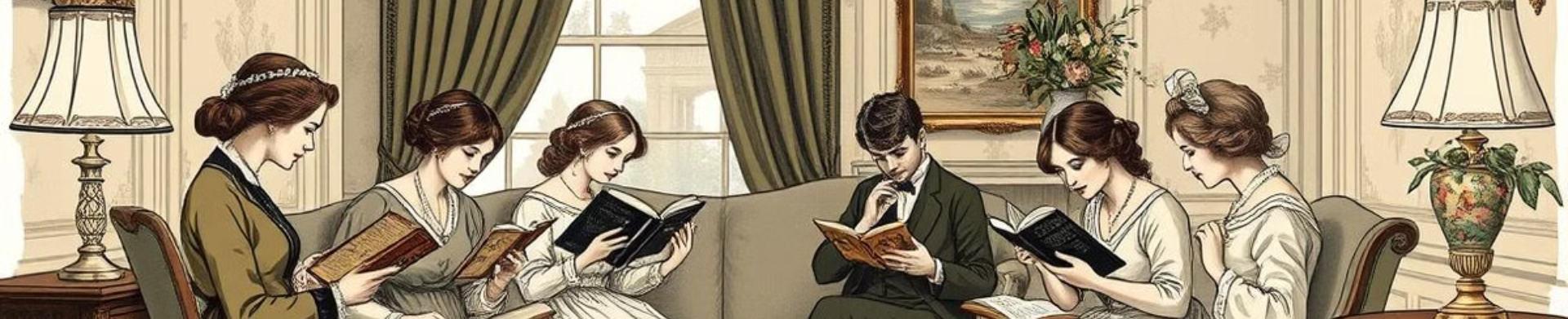 The Victorian Novel: A Dominant Form
Social Representation
Realism and Individuality
The Rise of Women Writers
Victorian novels often depicted a wide range of social classes, aiming to provide a comprehensive view of Victorian society.
Victorian novels emphasized realism, focusing on the individual's struggles and aspirations within a complex social context.
The Victorian era saw the emergence of prominent women writers such as the Brontë sisters, Elizabeth Gaskell, and George Eliot, who challenged societal norms through their writing.
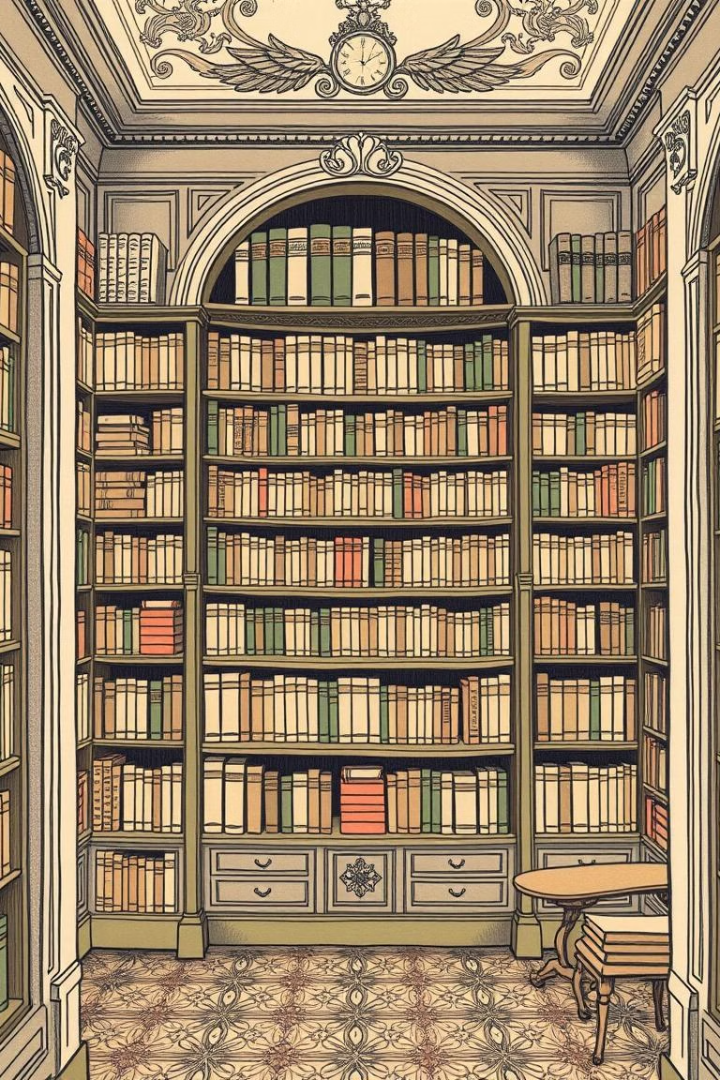 Notable Victorian Novelists
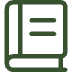 Emily Brontë
Wuthering Heights (1847)
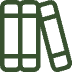 Charlotte Brontë
Jane Eyre (1847)
It dicusses individualism and Gothic elements.
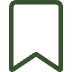 Charles Dickens
Hard Times (1854), Great Expectations (1861), David Copperfield (1850)
They focus on poverty and social reform.
Victorian Fiction: A Reflection of Reality
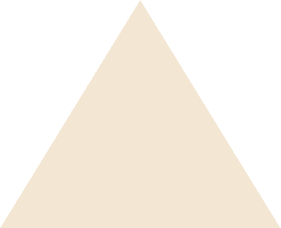 Accurate Portrayal
1
Realism aimed to accurately depict everyday life, both its joys and its challenges.
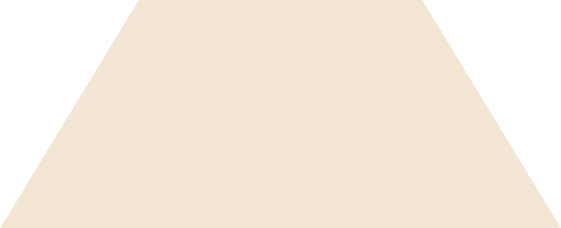 Social Commentary
2
Realist writers often used their work to critique social injustices and advocate for reform.
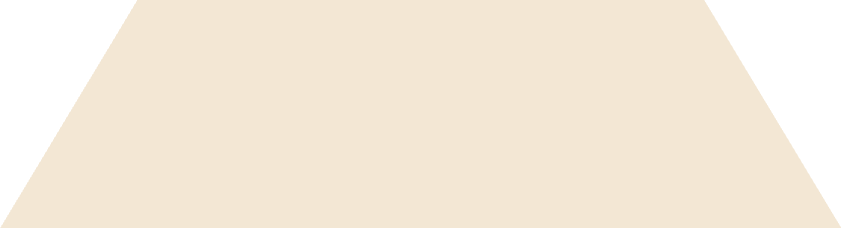 Themes of Family, Religion, and Reform
3
Realist novels often explored themes of family dynamics, religious beliefs, and the need for social change.
Victorian Poetry: From Romanticism to Realism
Romantic Influence
1
Victorian poets were influenced by Romanticism, but they explored more complex themes and used different techniques.
Pictorial Style
2
Victorian poets often used detailed imagery to create vivid representations of emotions and situations.
Dramatic Monologue
The dramatic monologue emerged as a key form in Victorian poetry, allowing poets to explore characters and perspectives.
3
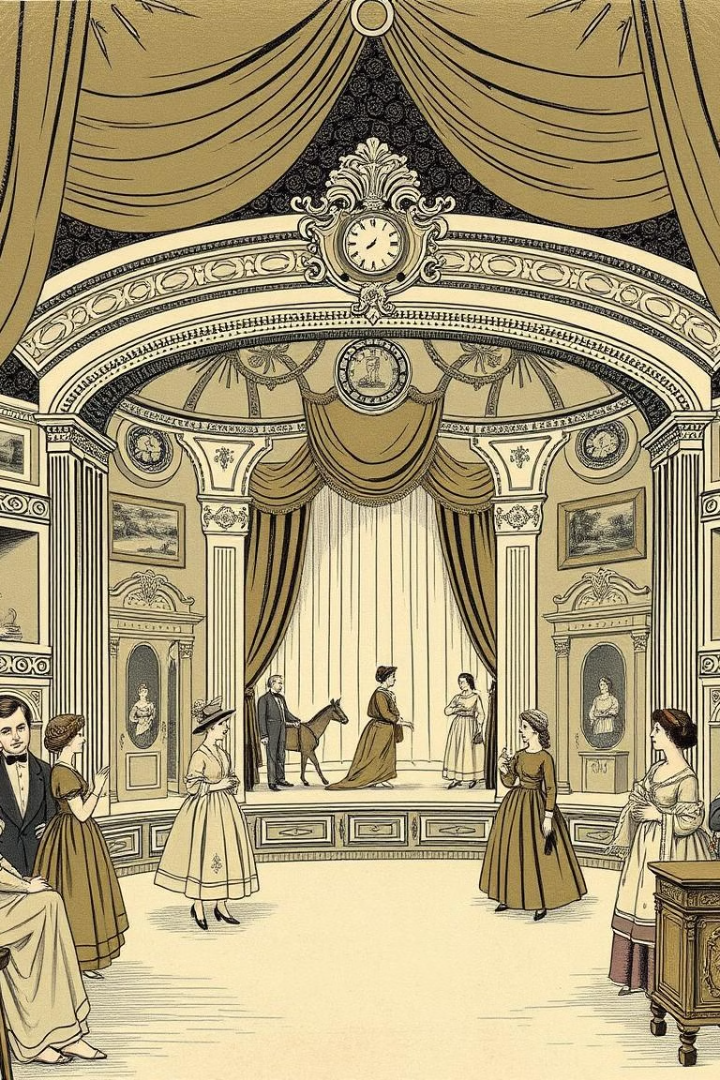 Victorian Drama: A Flourishing Stage
1
Popularity
Theatre remained a popular entertainment during the Victorian period.
2
Genre Influence
Victorian drama influenced other genres, contributing to the development of realism and social commentary.
3
Innovation and Transformation
Playwrights like Bernard Shaw and Oscar Wilde revolutionised British theatre with their witty and thought-provoking works.
Images of the Victorian Period
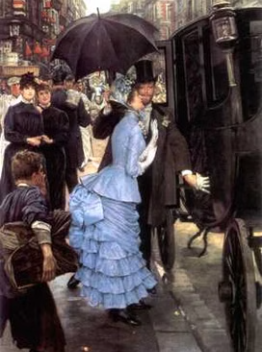 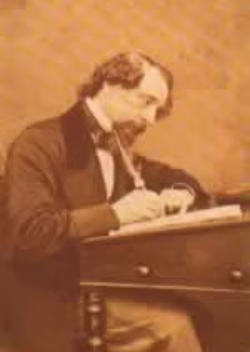 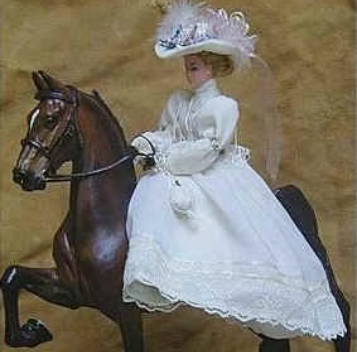 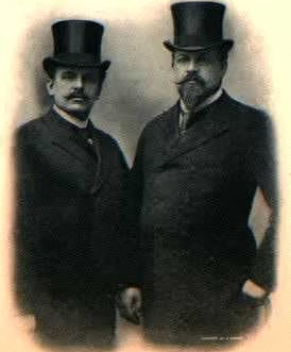 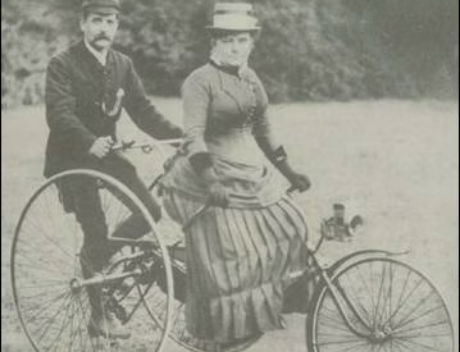 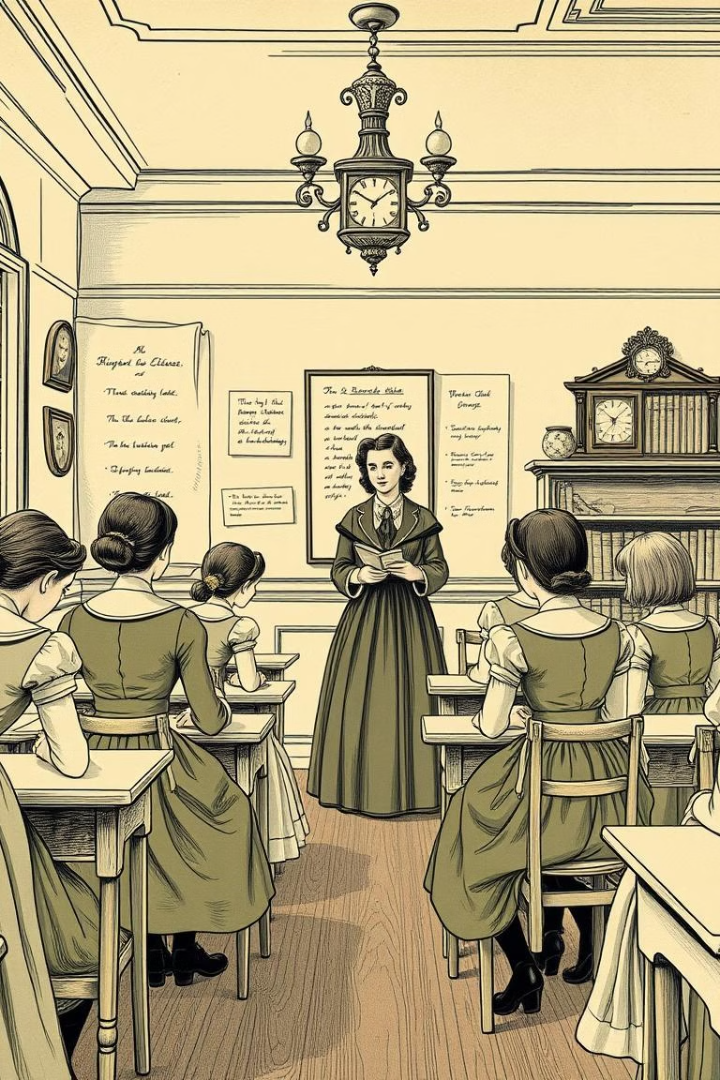 Quiz: Test Your Knowledge
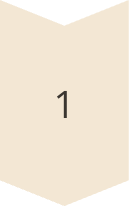 Question 1
During the Victorian era, which literary genre became the most prominent in English literature?
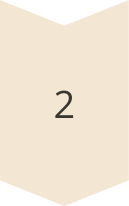 Question 2
What social issues did Victorian writers address in their works?
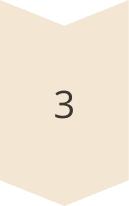 Question 3
How did the expanding literacy rate and availability of reading materials impact Victorian literature?
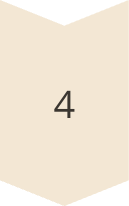 Question 4
What similarities do you see between Victorian concerns and today’s issues?